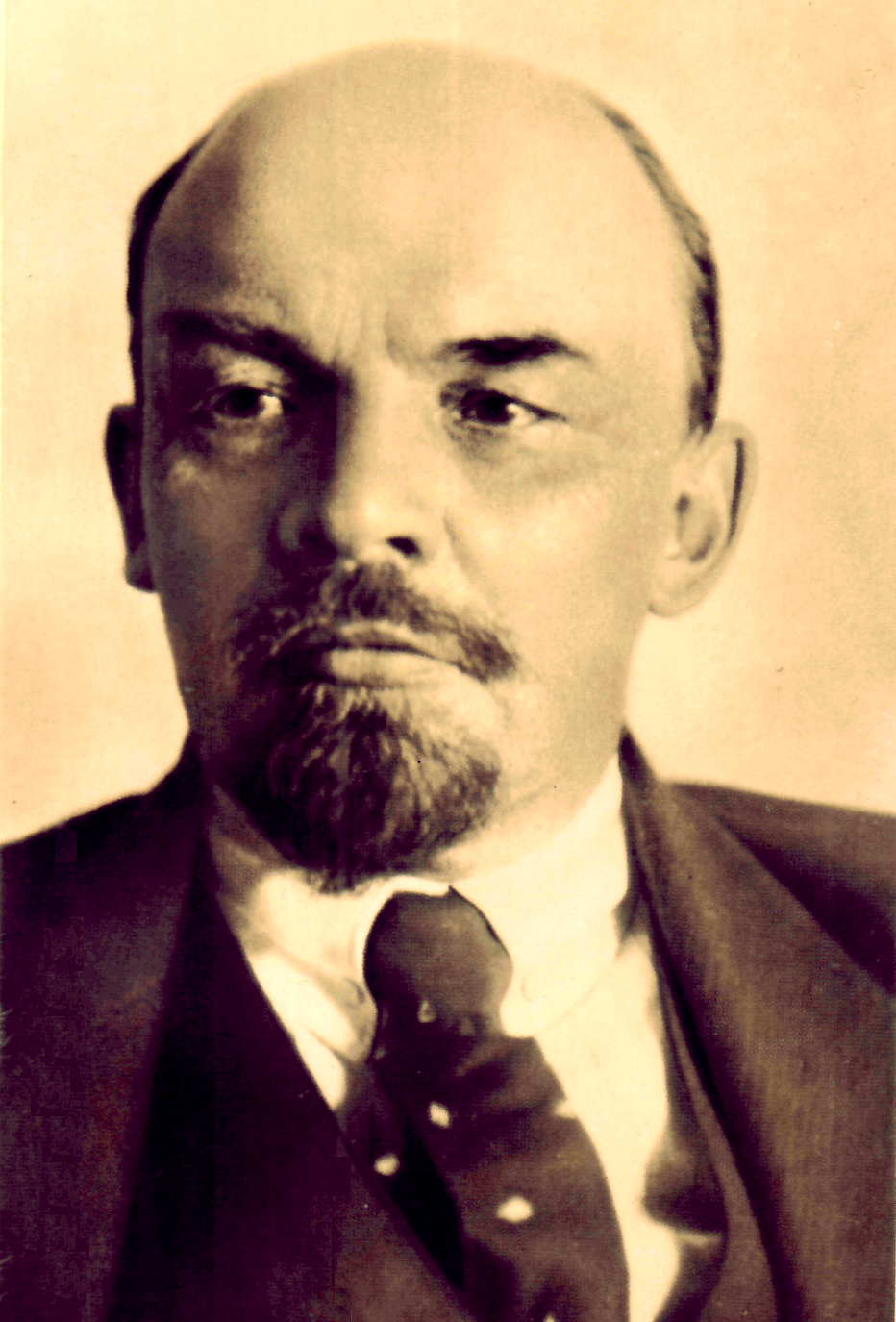 Ленін Володимир Ілліч22 квітня 1870 -21 січня 1924
Російський політичний і державний діяч, "продовжувач справи К. Маркса і Ф. Енгельса", організатор Комуністичної партії Радянського Союзу, засновник Радянської соціалістичної держави.
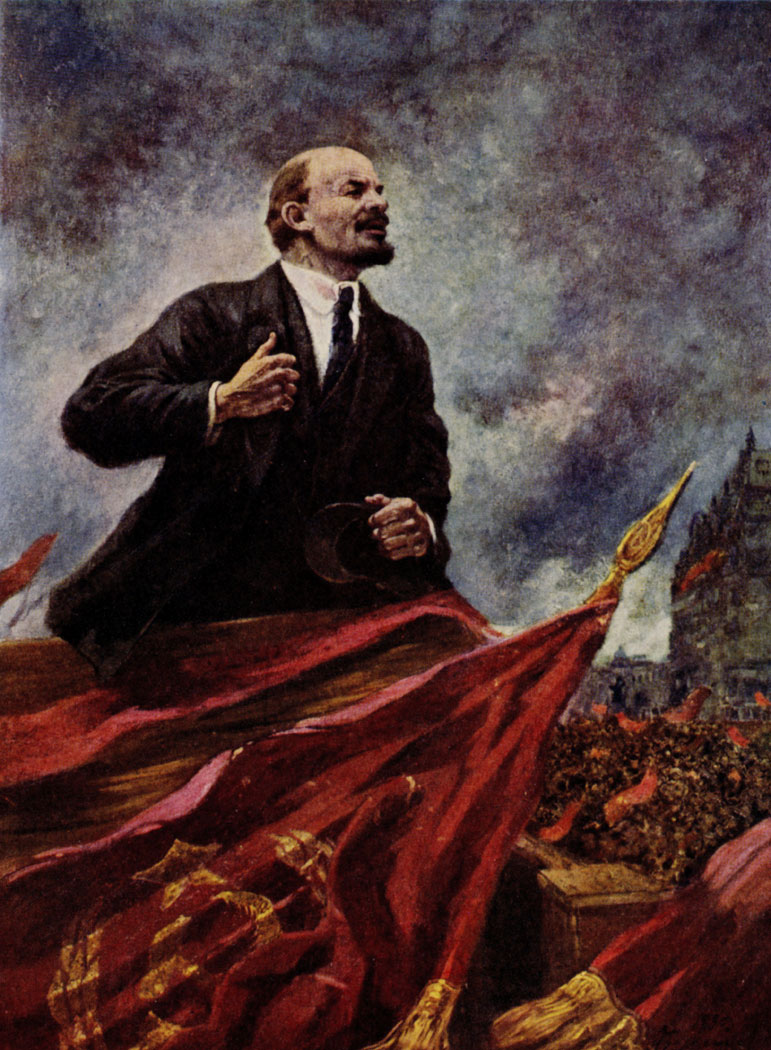 Дитинство
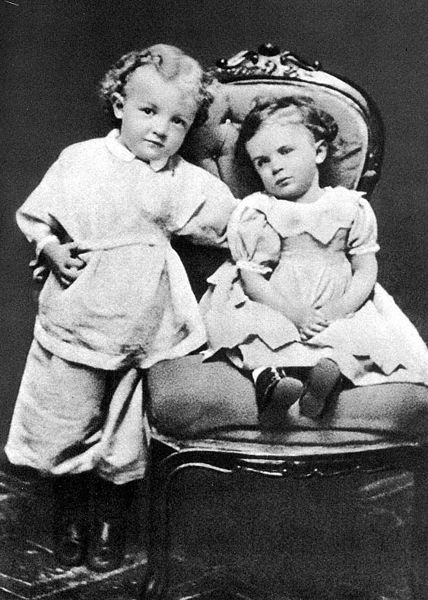 Сім'я, в якій виховувався майбутній революціонер, в основному складалася з інтелігенції та була за родоводом різноманітною;
Зі своєю сестрою Ольгою. 1874
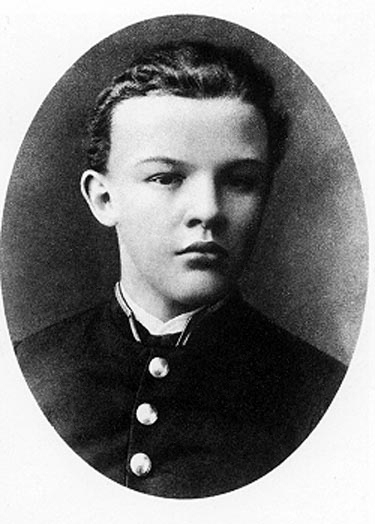 Володимир Ульянов у п'ять років навчився читати, з дев'яти років відвідував Симбірську гімназію, де виявився відмінником: переходив з класу в клас із нагородами.
1887
Молодість
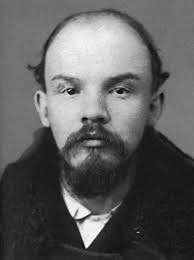 1887 року вступив на юридичний факультет Казанського університету, але власне навчанням цікавився мало. 
 У 1887–1889 знайомився з творами К.Маркса.
1895
У квітні-травні 1895 за дорученням петербурзьких марксистів виїздив до Швейцарії.
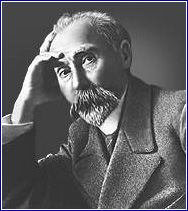 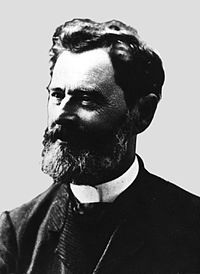 Плеханов
Аксельрод
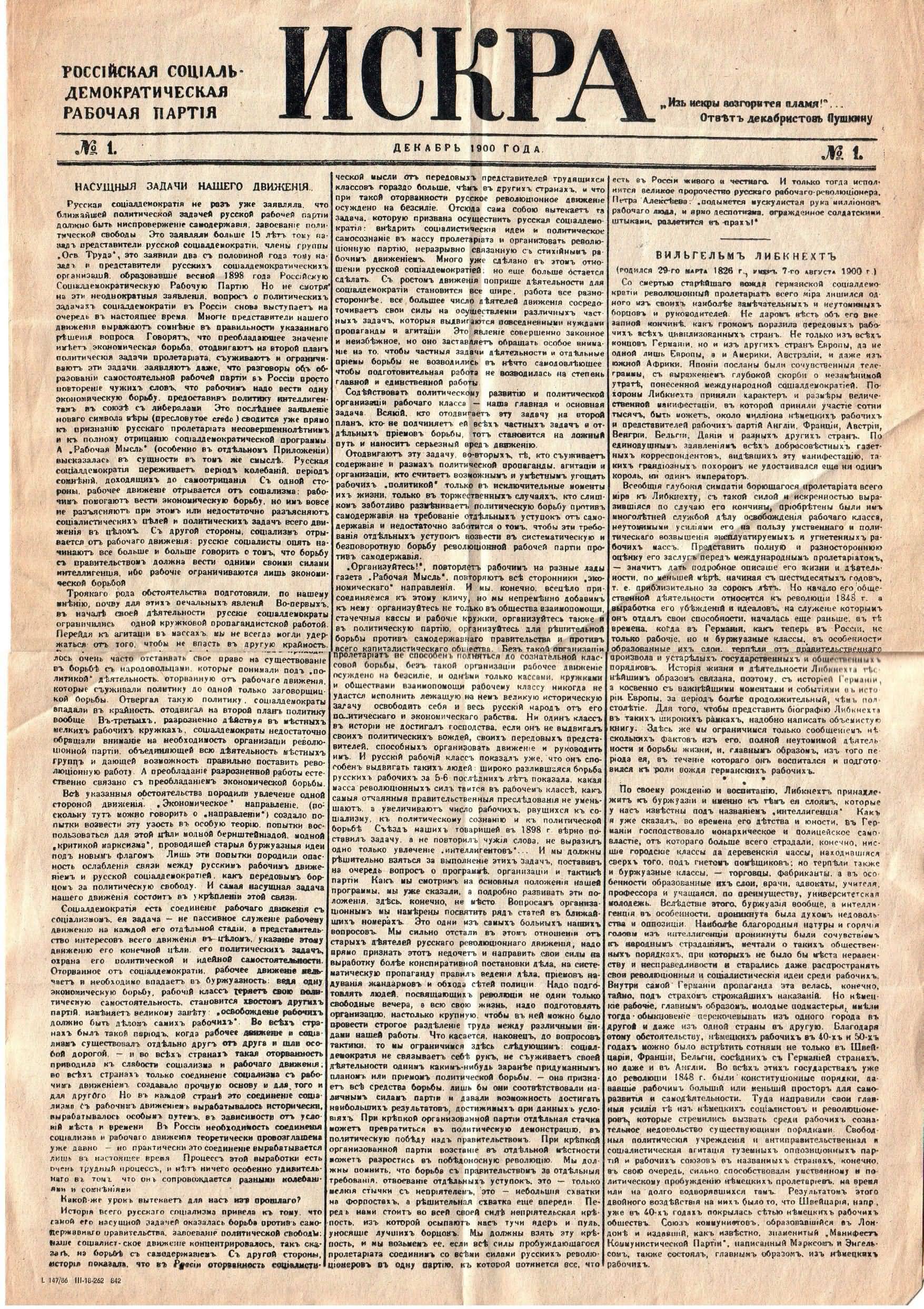 Після відбуття заслання виїхав за кордон, де заснував і співредагував російську соціал-демократичну газету «Іскра»   (1900–1903).
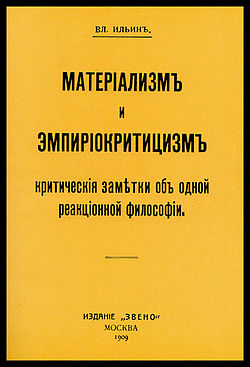 Вже перебуваючи у еміграції, 1909 року Ленін опублікував свою головну роботу «Матеріалізм і емпіріокритицизм».
1917–1924
Ленін повернувся до Росії лише після Лютневої революції 1917.













«Хай живе світова соціалістична революція!»
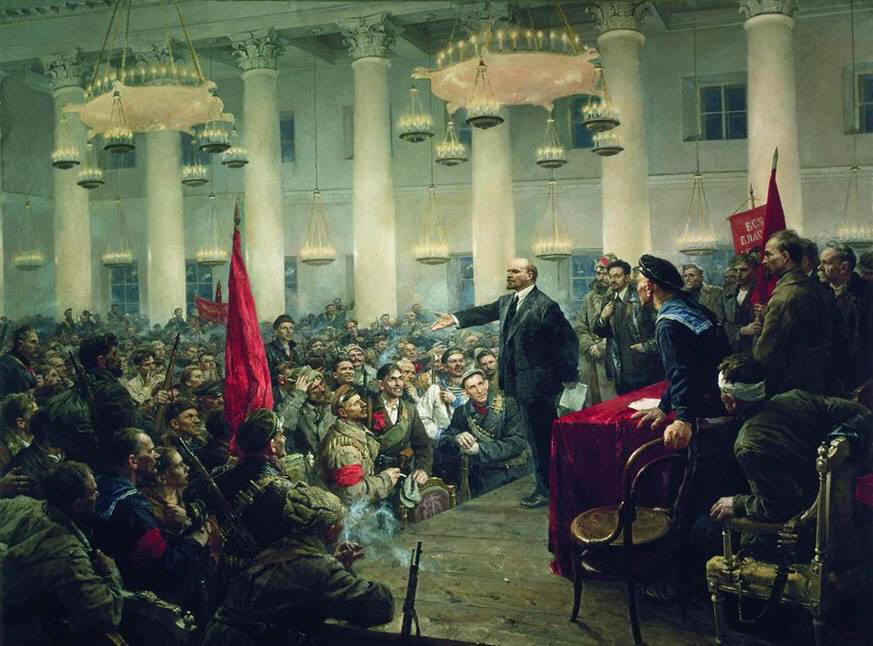 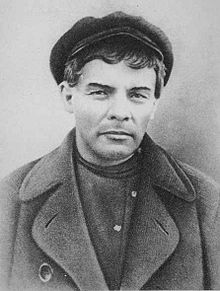 Ленін у гримі під час останнього підпілля. Картка на посвідченні на ім'я робочого К. П. Іванова, за яким Ленін жив ​​нелегально після липневих днів 1917
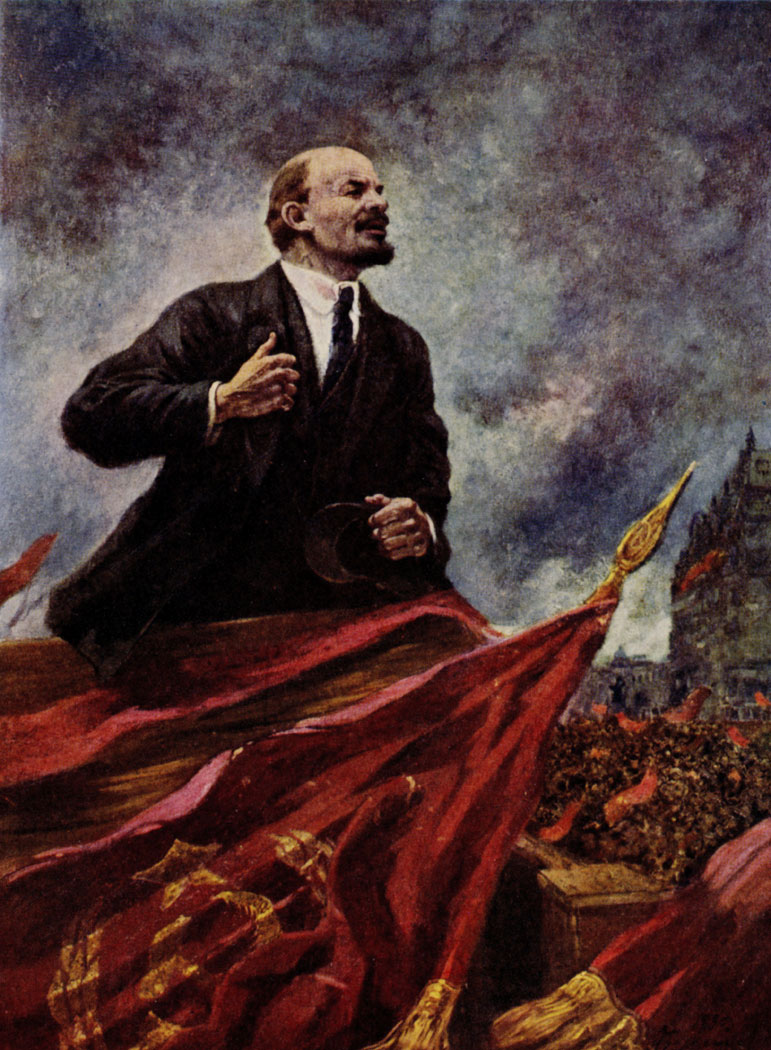 У жовтні 1917, щоб безпосередньо керувати підготовкою повстання, нелегально перебрався до Петрограда, а вже 7 - 8 листопада 1917 в Петрограді захопив з більшовицькою        партією владу.
Ленін став натхненником та організатором не лише перемоги більшовиків у Росії, а й завоювання Росією майже всіх незалежних держав, що утворилися на руїнах Російської імперії.
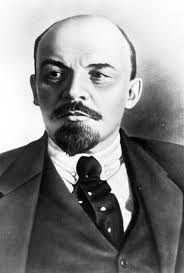 У березні 1919 для керівництва світовим комуністичним рухом з метою здійснення світової революції російські більшовики на чолі із Леніним заснували                Комуністичний Інтернаціонал.
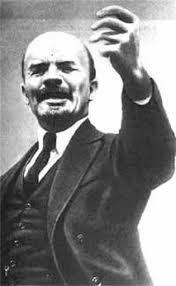 1921 року наполіг на переході від політики «воєнного комунізму» до так званої нової економічної політики.
1922 року виступив ініціатором створення СРСР.
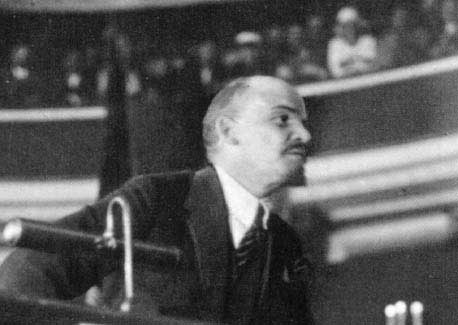 Від середини грудня 1922 Ленін, — після різкого погіршення стану здоров'я, — і до самої смерті був фактично усунений від керівництва державою та партією.
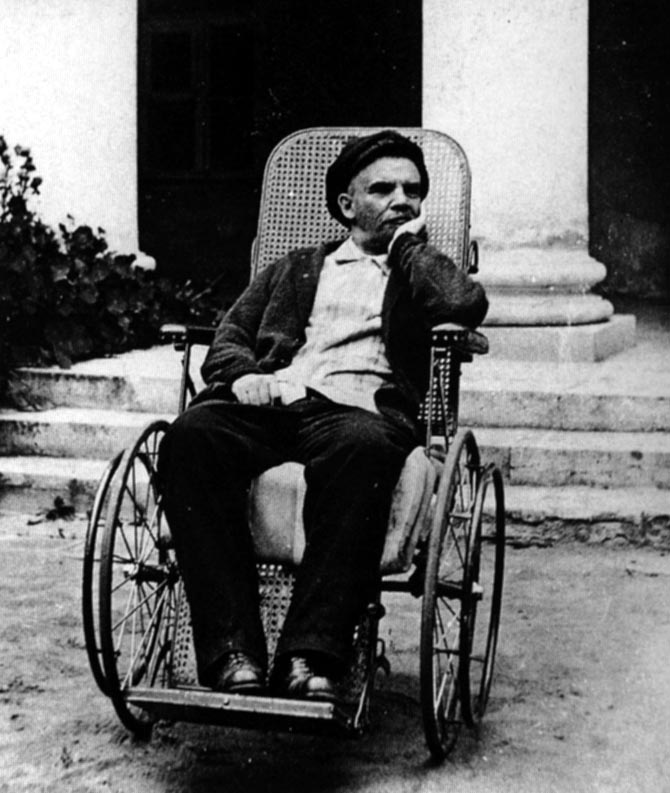 В. І. Ленін під час хвороби. Підмосковні Горки. 1923.
В. І. Ленін і І. В. Сталін у Горках, 1922
Похований у Мавзолеї на Красній площі у Москві.
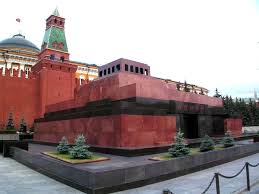 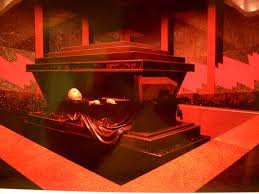